Anti-HIV Antibody Optimization via Site Saturation Mutagenesis
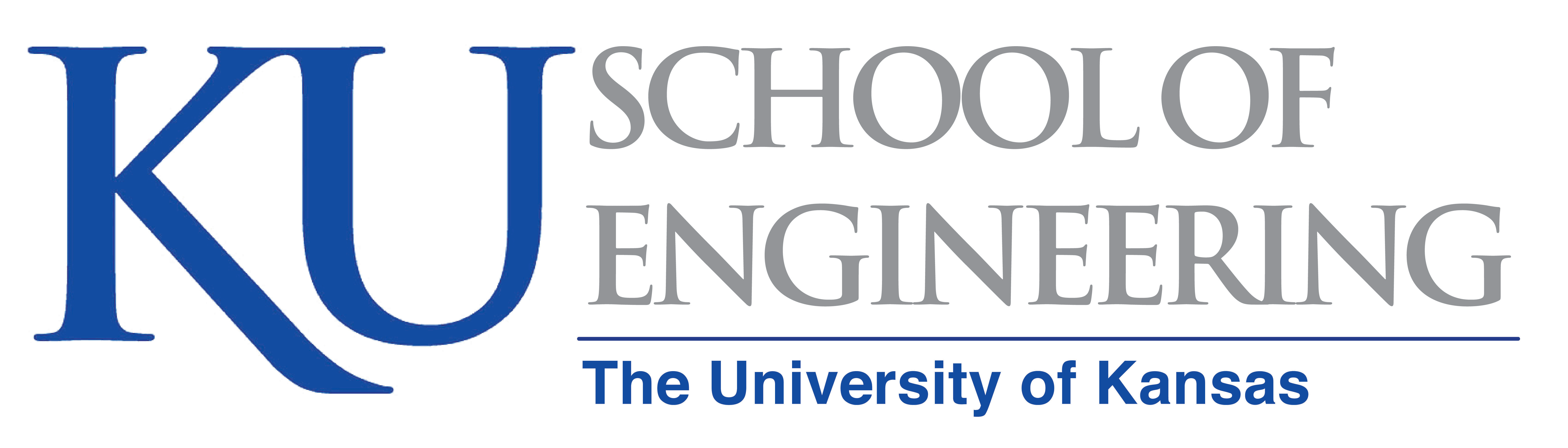 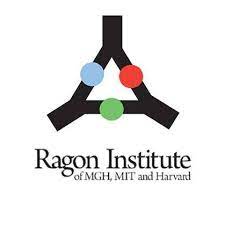 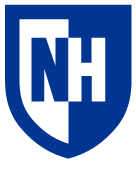 Eli Duggan1,2, Brunojoel Hatungimana3, Matheus Oliveira de Souza2,3, Bharat Madan2,3,  Dr. Paolo Lusso,4 Dr. Qingbo Liu,4 Prof. Brandon DeKosky2,3,5
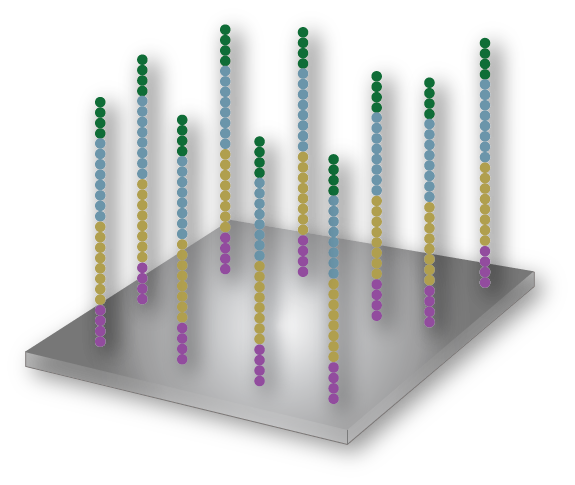 University of New Hampshire, Department of Chemical Engineering, Durham, NH,1 Ragon Institute of MGH, MIT and Harvard, Cambridge, MA,2 University of Kansas, Department of Pharmaceutical Chemistry, Lawrence, KS,3 National Institute of Allergy and Infectious Diseases, Bethesda, MD,4 Massachusetts Institute of Technology, Department of Chemical Engineering, Cambridge, MA 5
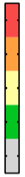 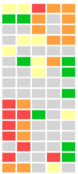 Introduction
Methodology
An estimated 38 million people carry HIV globally and 1.5 million new patients are infected annually. If untreated, HIV develops into acquired immunodeficiency syndrome (AIDS), which killed 680,000 globally in 2020.1 Novel HIV treatments are urgently needed to reduce the toll of AIDS and prevent new infections.
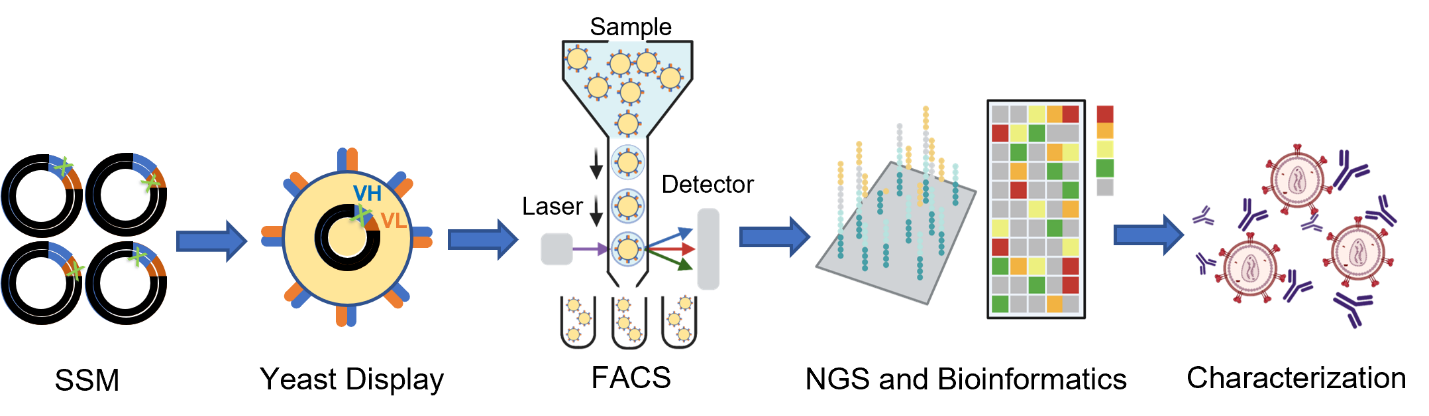 Site saturation mutagenesis (SSM) and preliminary fluorescence-activated cell sorting (FACS) preparation are complete
Agilent QuikChange Primer Design™ was used to create mutagenic oligonucleotide primers for single-codon substitutions, insertions, and deletion throughout VH and VL region
SSM was performed with the oligonucleotides to generate VH/VL substitution and indel E. coli plasmid libraries
Mutant plasmid lbraries will be transformed into yeast display vectors that are sorted via two rounds of FACS and mutants with high affinity for antigens will be isolated
High-affinity clones will be sequenced and the resultant mAbs will be synthesized with mammalian cell culture and characterized
c-myc
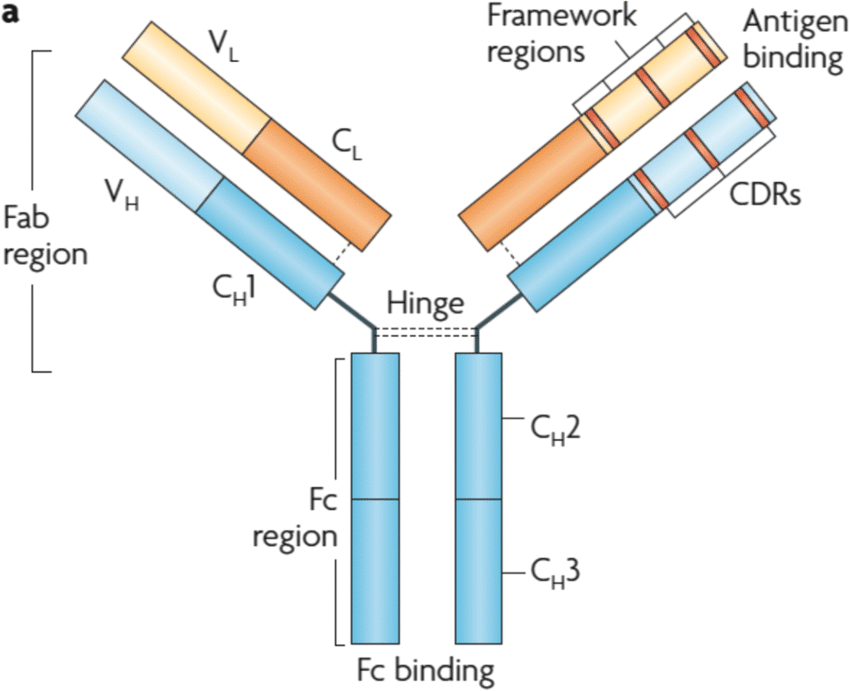 HA
VH
VL
Monoclonal antibodies (mAbs) are a potential solution. mAbs have variable heavy (VH) and light (VL) regions that bind to a specific epitope on a pathogen. As shown by their use during the COVID-19 pandemic, mAbs are effective at neutralizing viral pathogens. However, HIV is highly mutative and there are thousands of circulating strains. Broadly neutralizing mAbs (bNAbs) address this issue by targeting highly conserved epitopes, allowing them to neutralize many viral strains.
Aga 2
Figure 2. Experiment workflow. Created using BioRender.com.
Aga 1
Transformed Yeast
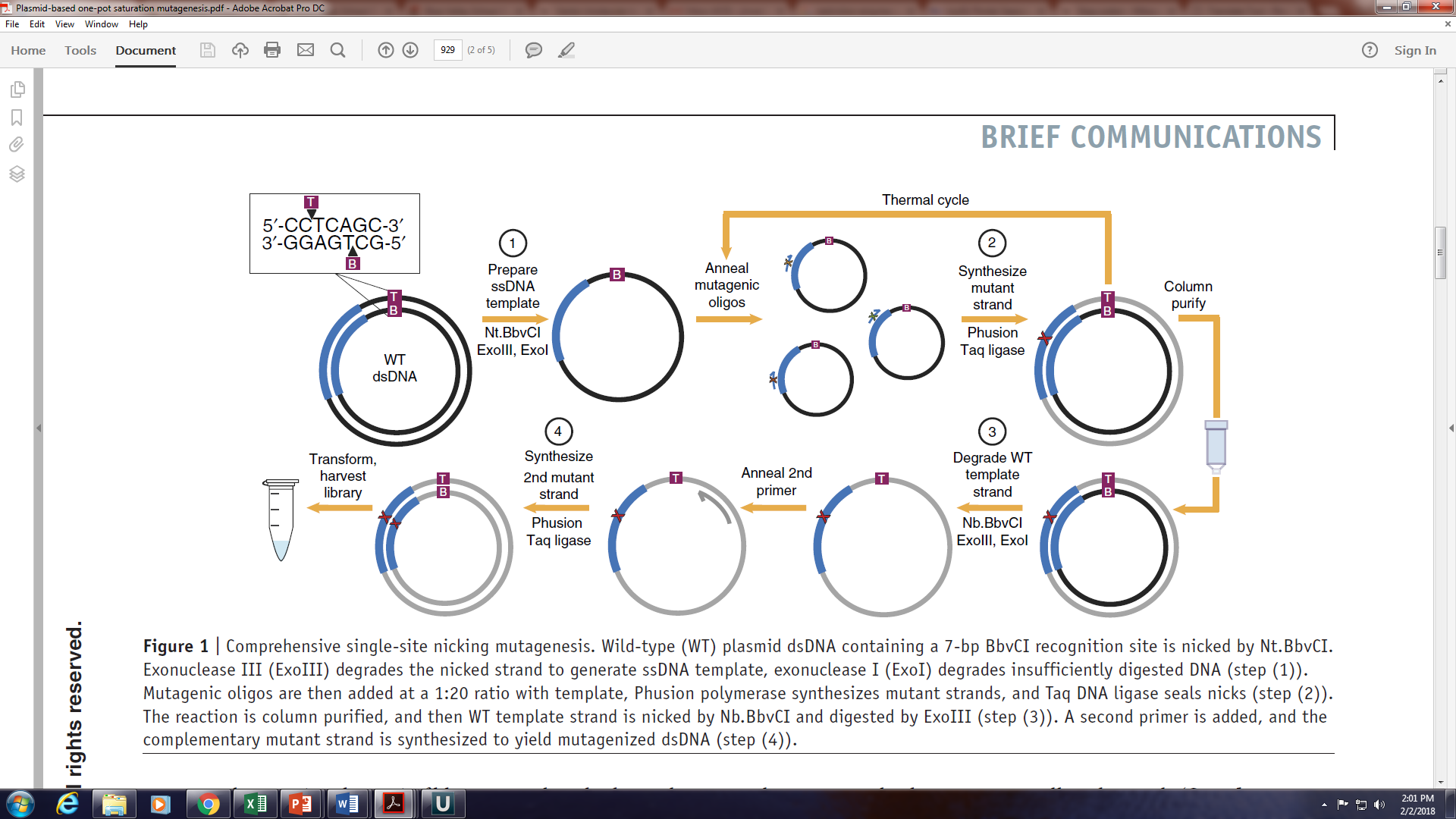 Figure 1. mAb architecture. 
T Hansel, et al., “The safety and side effects of monoclonal antibodies,” Nature Reviews Drug Discovery, March 22, 2010
In this project, site saturation mutagenesis was performed to improve neutralization potency and breadth of the bNAb VRC07-523LS-FR303 (median IC50 of 0.063 µg/ml)2 against a standard panel of 208 HIV viral strains. It is hoped that this research will culminate in a novel bNAb that can be used clinically to prevent HIV infection or progression and serve as a template for future vaccine development efforts.
Figure 3.  Site saturation mutagenesis workflow for VH and VL library generation. 
EE Wrenbeck, et al., “Plasmid-based one-pot saturation mutagenesis,” Nature Methods, October 10, 2016
Advantages
Primer Design and SSM Results
FACS and Model Antigen Selection
Conclusions and Next Steps
Table 1. Oligonucleotide primer library sizes
Annealing temperature of 50 is optimal for indel preparation
Plasmid libraries are ready for yeast transformation
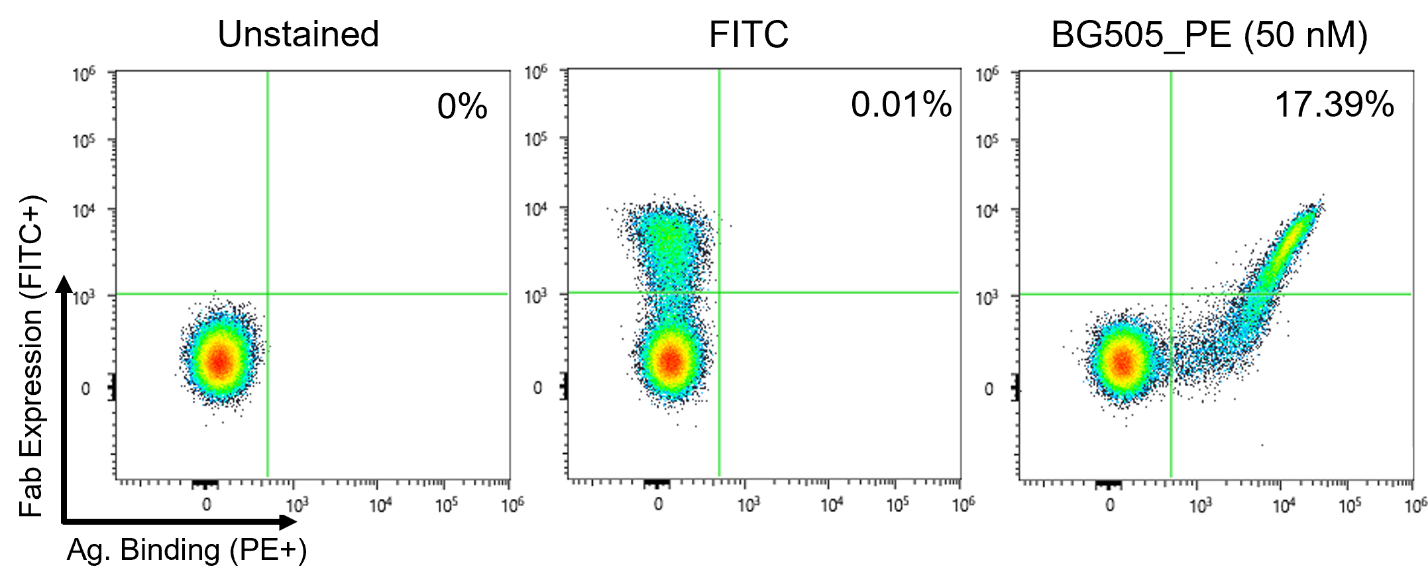 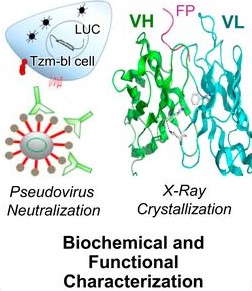 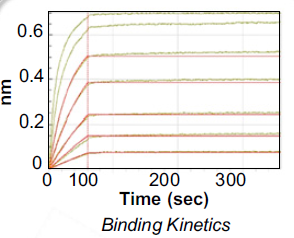 0.6
~100 fold coverage was adequate to assume full representation of theoretical mutant library
During indel mutagenesis, very low efficiency (0 to 5%) and low transformant counts led to inadequate fold coverage
PCR annealing temperature was varied from 55C during SSM
0.4
nm
0.2
0
0
100
200
300
Time (sec)
Binding Kinetics
Pseudovirus Neutralization
Figure 6. Antibody Functional Interpretation from NGS Data.
AS Fahad, et al., “Functional Profiling of Antibody Immune Repertoires in Convalescent Zika Virus Disease Patients,” Frontiers in Immunology, February 24, 2021
Figure 7. Monoclonal antibody characterization.
 B Madan, et al., “Mutational fitness landscapes reveal genetic and structural improvement pathways for a vaccine-elicited HIV-1 broadly neutralizing antibody,” Proceedings of the National Academy of Sciences, March 1, 2021
Table 2. Fold coverage calculations for SSM plasmid library generation.
Figure 5.  FACS data from VRC07-523LS-FR303 using BG505_PE model antigen.
Figure 4. Yeast surface display mechanism using A-agglutinin receptor complex
Acknowledgements
Round 1 FACS
Clones screened against BG505 at 50 nM
Round 2 FACS
High-affinity Round 1 clones flowed against the five trimer probes
Dual color sorts employed for high-affinity Round 2 clones to determine if strong BG505 and trimer probe binding
Table 4. Selection of VRC07-523LS-FR303-resistant strains for use as trimer probes
Funding Provided by the National Science Foundation  Research Experiences for Undergraduates (REU) Site:  IDEA Incubator for Porous Materials, Award # 1852308. 
This research was supported by the University of Kansas Departments of Chemical Engineering and Pharmaceutical Chemistry and the Vaccine Research Center/NIAID.
Thank you to the members of the DeKosky Lab, particularly Brunojoel Hatungimana, Matheus Oliveira de Souza, and Dr. Bharat Madan, for their guidance and support.
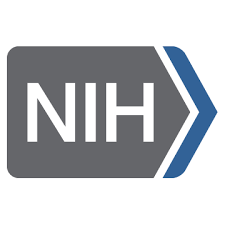 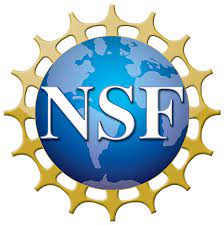 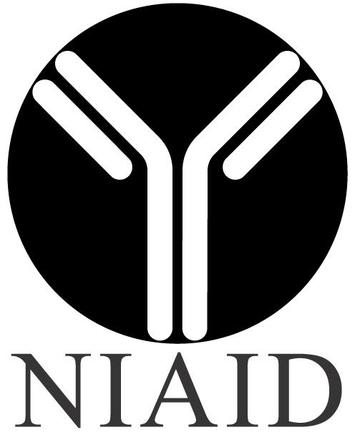 Table 3. Fold coverage results of PCR temperature variation for LD Library
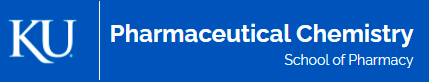 References
Elangovan, R. et al., “Global and Regional Estimates for Subtype-Specific Therapeutic and Prophylactic HIV-1 Vaccines: A Modeling Study,” Front. Microbiol, July 15, 2021
Q Liu, “Improvement of antibody functionality by structure-guided paratope engraftment,” Nature Communications, February 13, 2019
LR Tsuruta, et al., “Display Technologies for the Selection of Monoclonal Antibodies for Clinical Use,”  Antibody Engineering, December 20, 2017
GM Cherf, JR Cochran, “Applications of Yeast Surface Display for Protein Engineering,” Methods in Molecular Biology, January 1, 2016
Hypothesized that 50C was an optimal temperature because it improved stability of indel binding without causing too many instances of nonspecific replication
[Speaker Notes: FITC tag attaches to proteins]